Product LifecycleManagement Platform
Low-code Application Environment
Customizable
No installation
Scalable
Collaboration
Flexible
Adapt to the evolving changes of your growing organization and address the requirements of the entire user community.
Access the same content and function using any kind of device, without any installation.
Scale up or across using our modules to respond easily to organizational shifts, competitive threats, industry innovations and regulatory changes.
Operate in a highly responsive manner in today‘s fast-moving, ever-changing environment that presents multitude of challenges.
Bring together all departments on a single platform. Address the requirements of the whole community.
Integration
Establish integrations with any third-party system or software for two-way data stream, automation and orchestration scenarios.
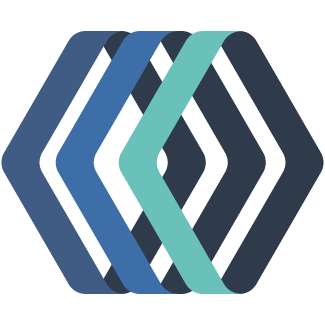 StagestProduct LifecycleManagement Platform
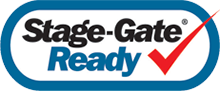 3000+
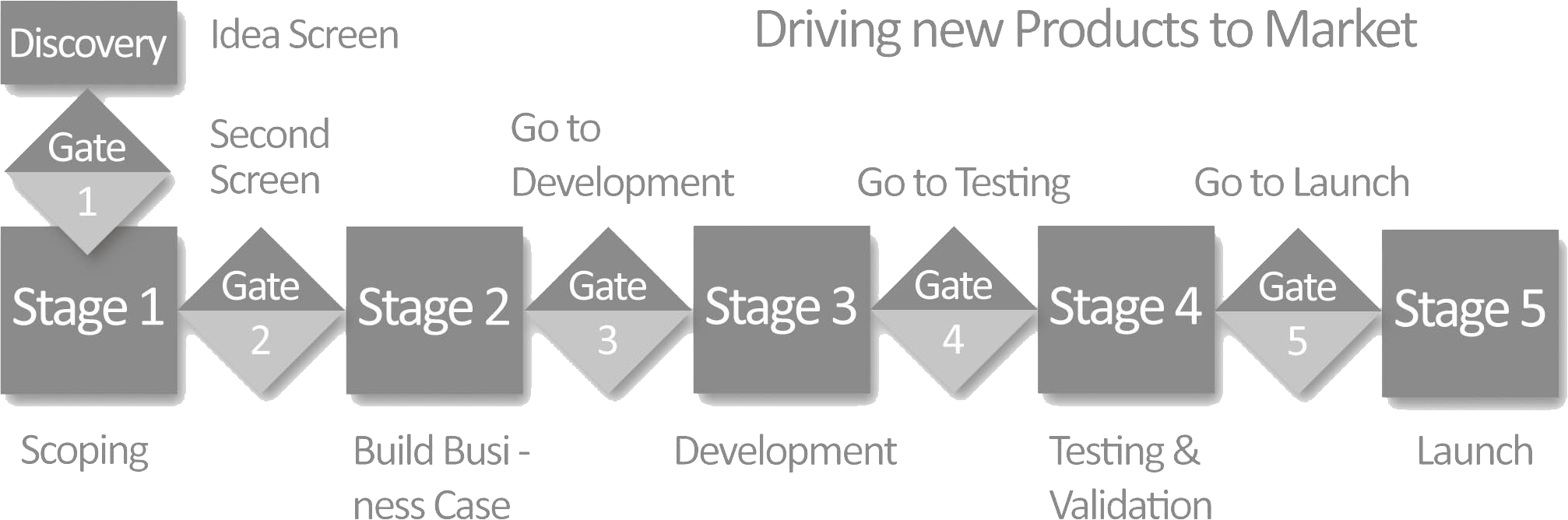 product management projects handled on Stagest
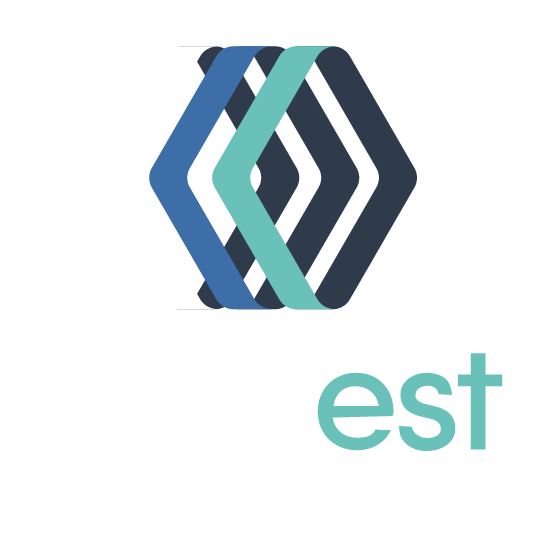 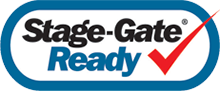 Stagest is designed for managing
new product, brand or market entry,
current business continuity,
product renovation or delisting,
innovation and idea management projects of enterprises.
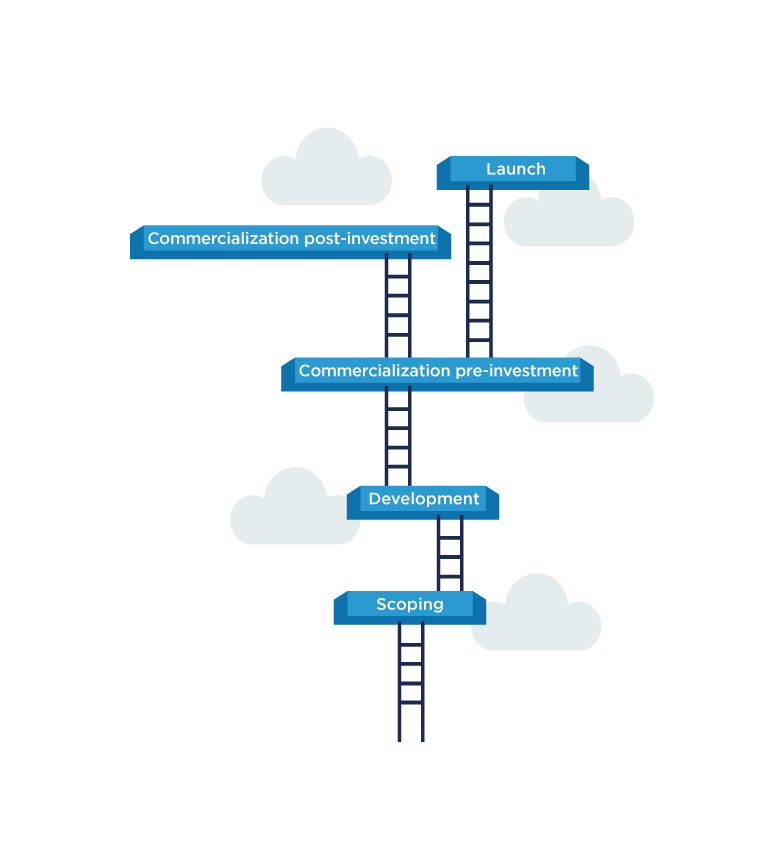 What is Stage-Gate™?
Stage-Gate is a modular project management methodology, which is widely accepted especially among product development circles.
A Stage-Gate project consists of predetermined and sequential steps, or “stages”. Each stage consists of a set of certain cross-functional and parallel activities which must be successfully completed prior to obtaining management approval to proceed to the next stage.
At the end of each stage, the overall progress is sent for “gate” approval. These “gates” control the process and serve as:
Quality control of the completed stage
Go/No-Go check-points
Readiness-checks
Must-Meet and Should-Meet criteria
Marker for action plan for the next stage
Executed with Stagest
Sample Projects
Business Continuity
Market Innovation
Sustainability projects
Market share growth
Market share retention
Entering a new market
Adapting products for a new market
New Product or Brand Innovation
Delisting
Marketing Strategy
Create, add new items to or spin-off
 a product/brand
Co-packing & bundling
Co-production
Localized production
Complete or partial product delisting
Product renovation
Brand delisting
Workrunner
Solution Approach
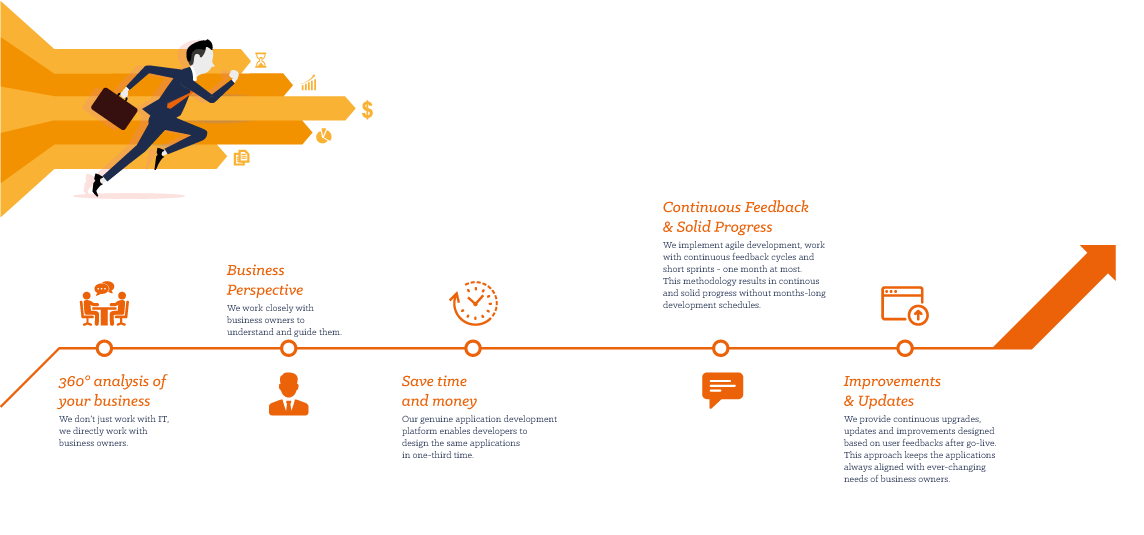 Business perspective
Continuous feedback& Solid progress
360° analysis of your business
Save timeand money
Improvements& Updates
Clearly understand and guide business units.
Short development cycles and frequent feedback to deliver continuous and solid progress without months-long schedules.
Collaboration with not just IT departments but with business owners.
Low-code application platform enables delivery of adaptations and new developments in 1/3 time.
Continuous upgrades and updates based on user feedback, to keep applications always aligned with ever-changing business needs.
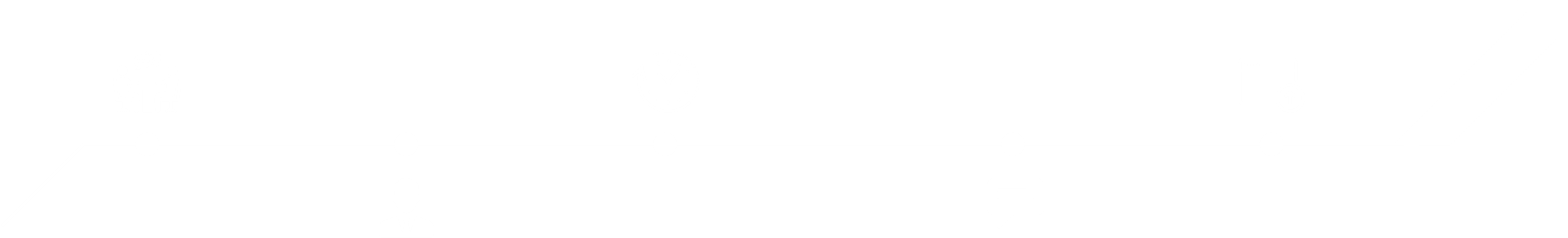 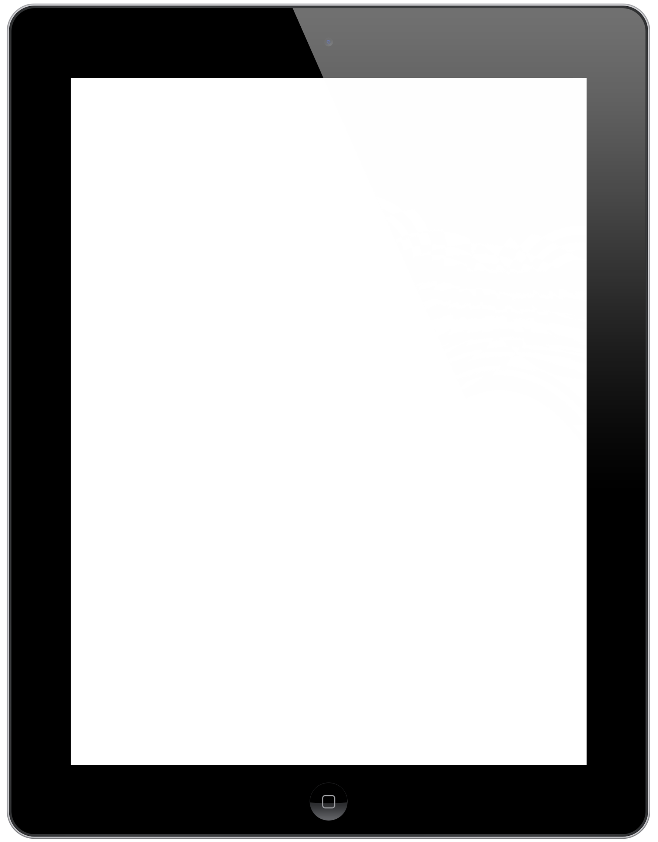 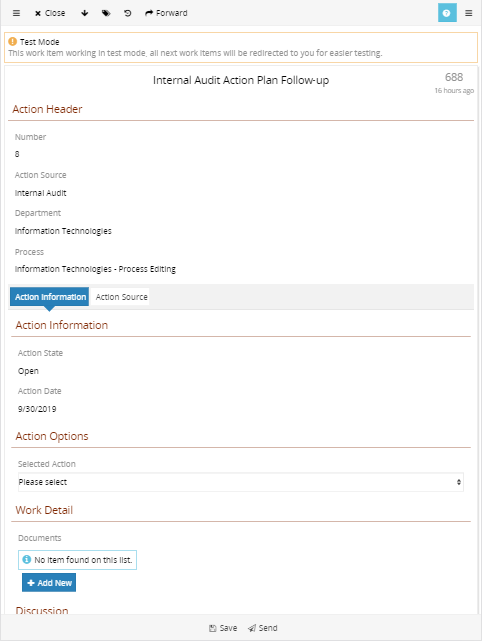 Accesswith any device
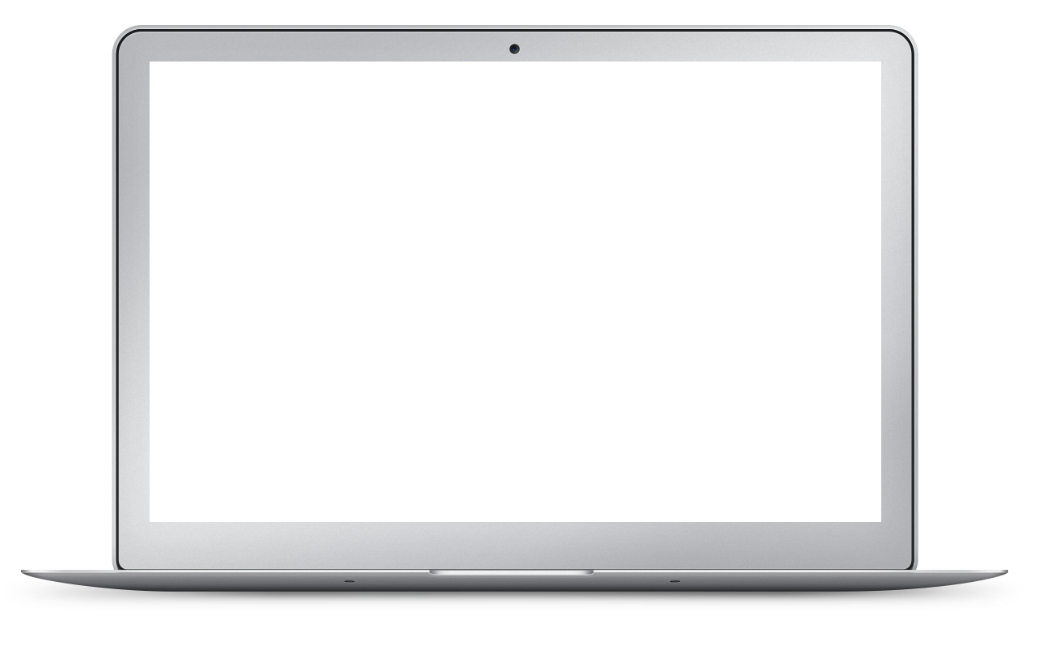 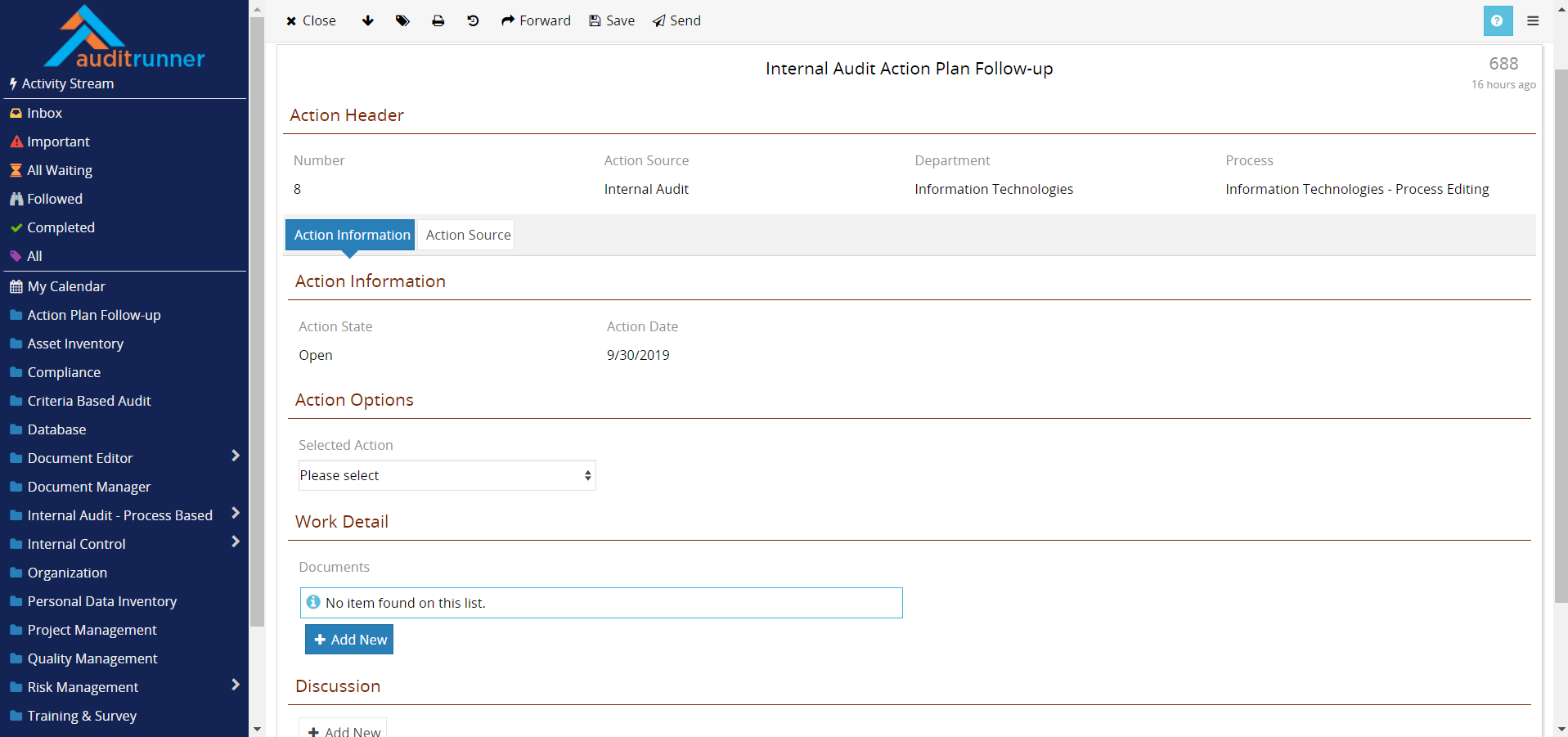 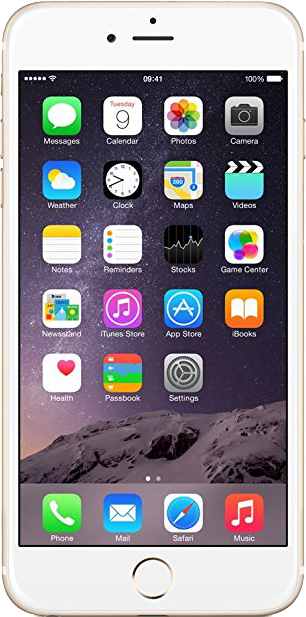 Web-based & responsive user interface
No installation on end-user device
No extra development for mobile view
No extra licenses for mobile access
Same content & same functionality
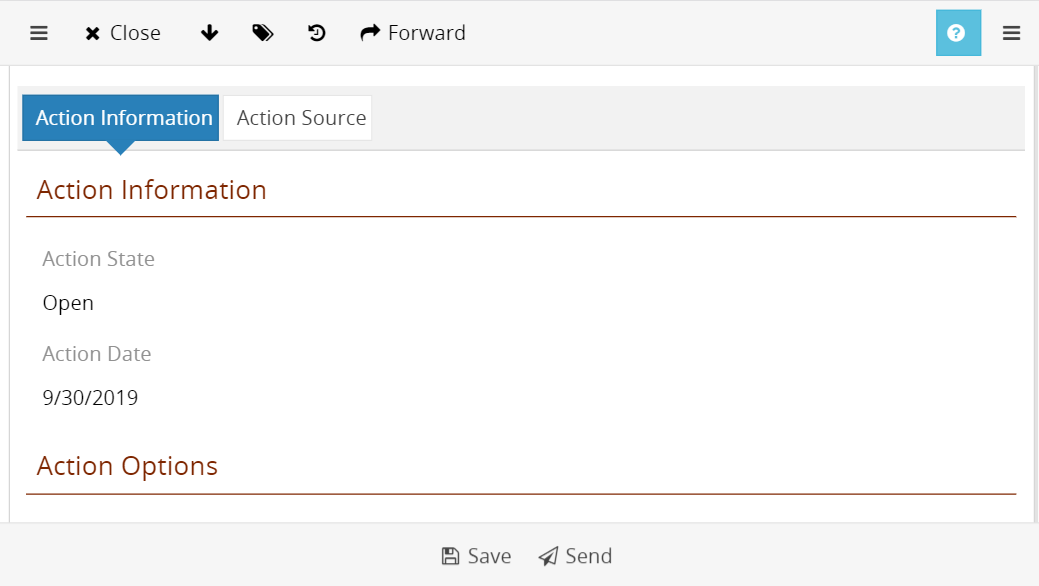 Multi-language Support
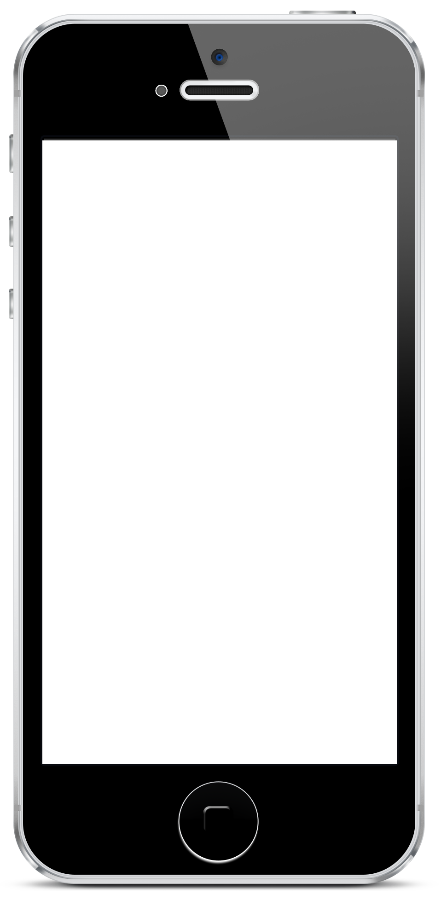 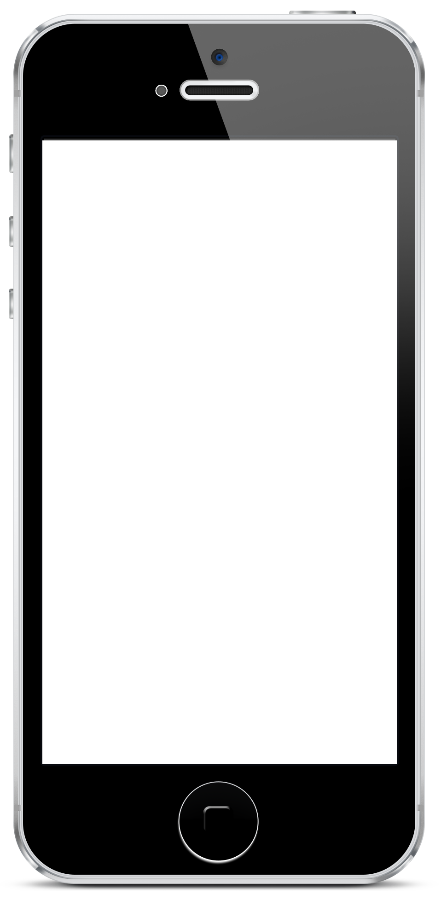 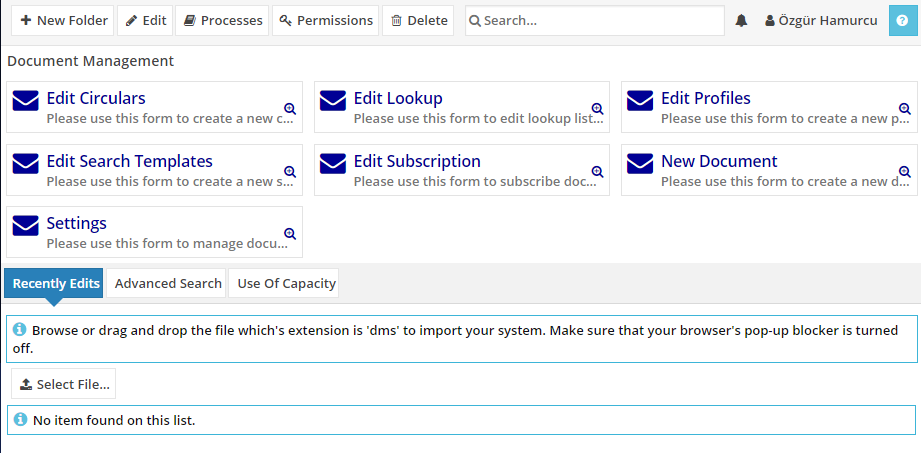 Use multiple languagesat once
Every user can use his/herown language
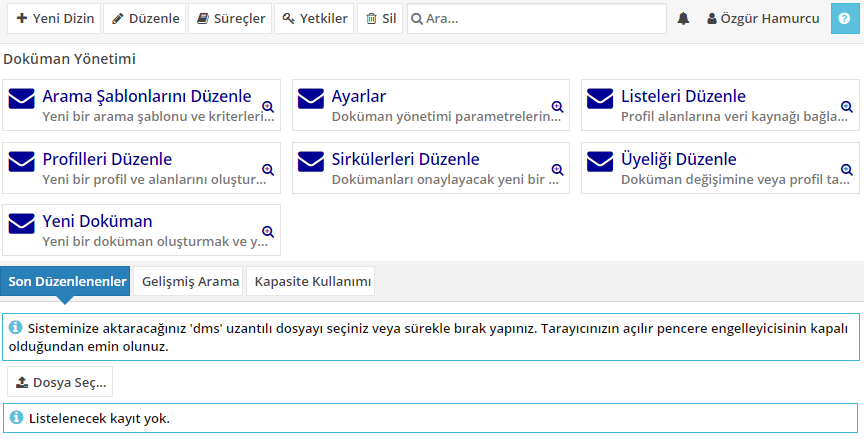 Same content indifferent languages
Same functions indifferent languages
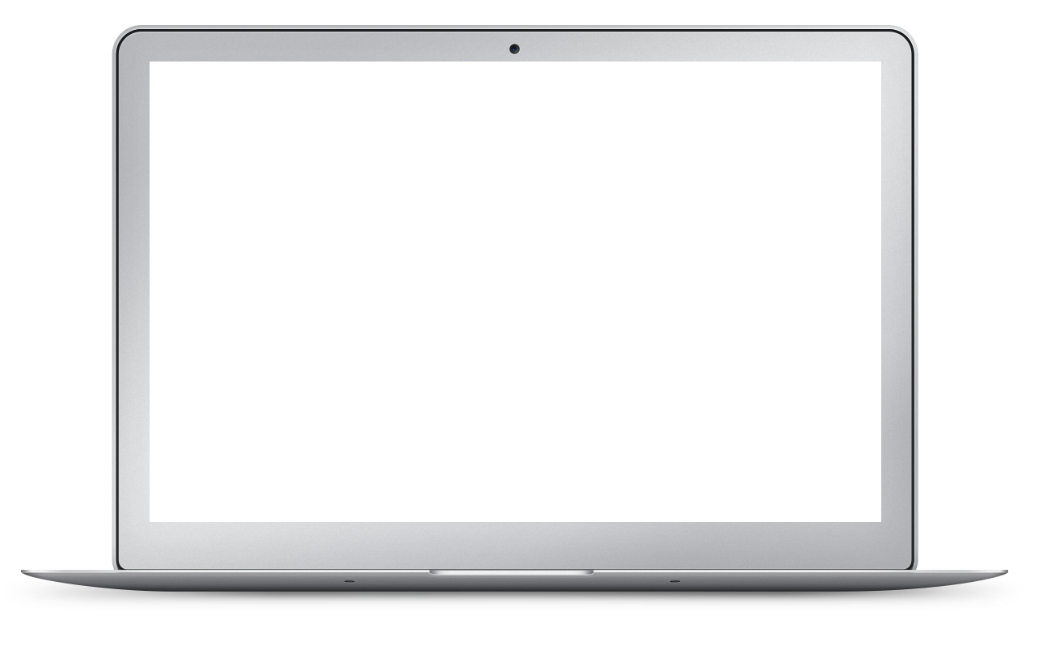 Trackevery action
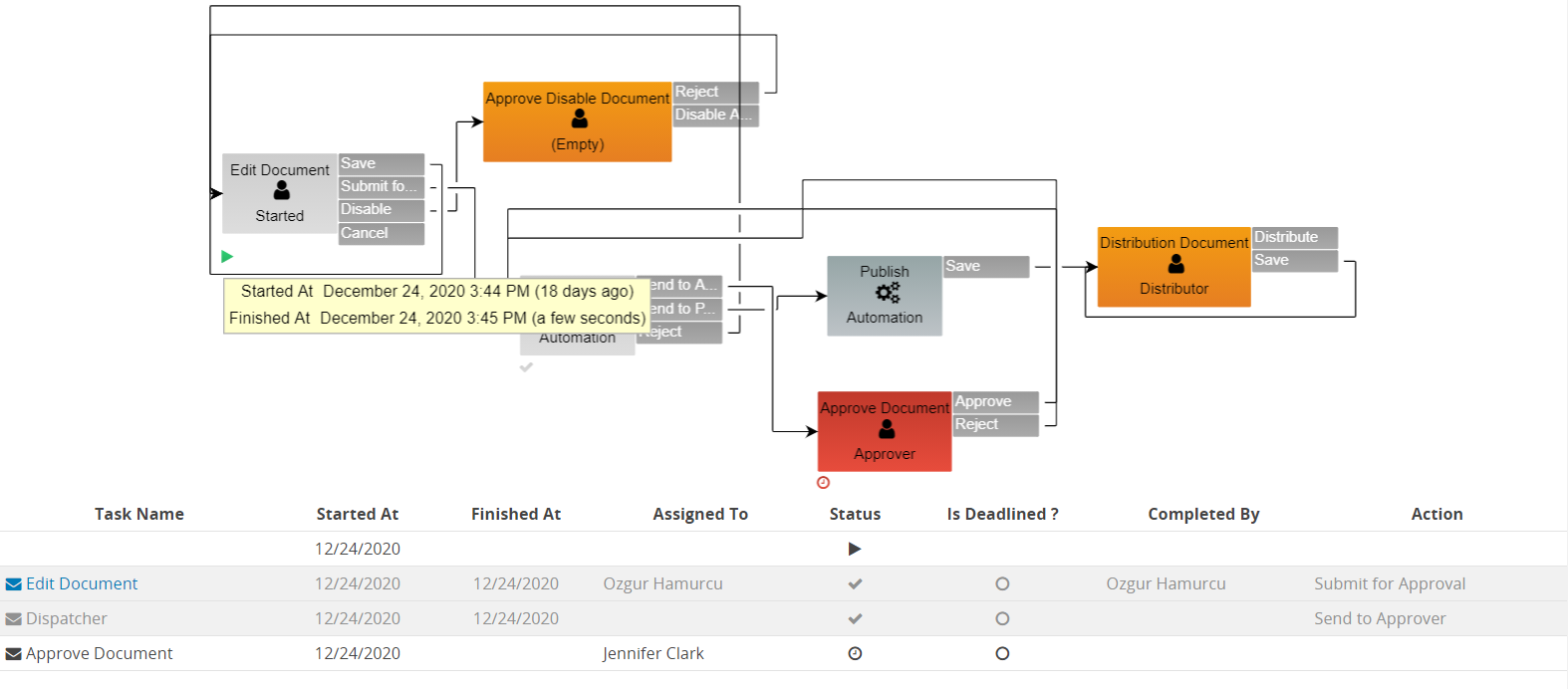 Trackability, accountability & performance data
Who completed what and when?
Which action was taken?
How much time is spent at every step?
Has an action or a flow become overdue?
Report actions taken in different time zones
Track the action history of each and every workflow
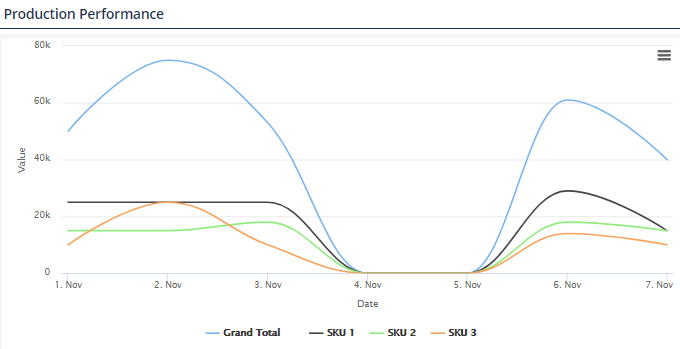 Dashboardsand Reports
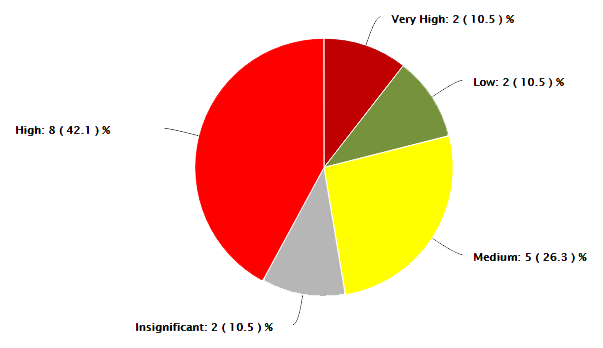 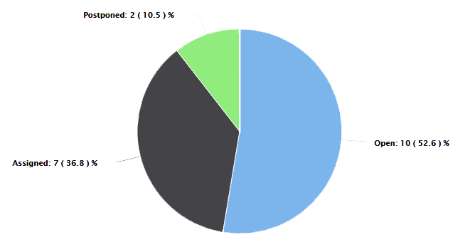 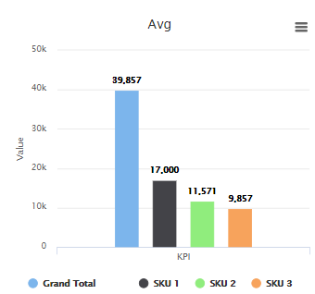 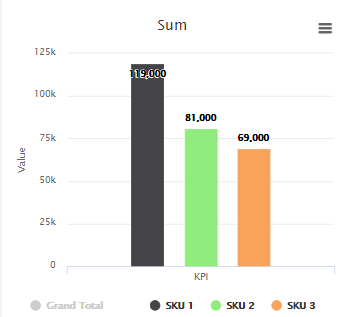 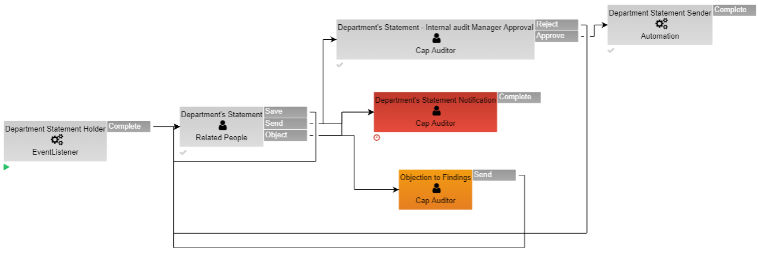 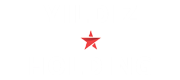 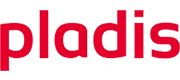 Stagest
Users
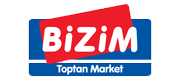 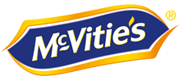 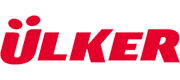 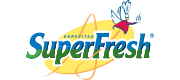 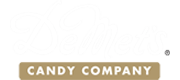 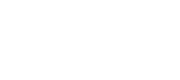 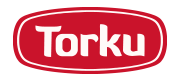 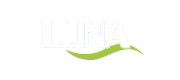 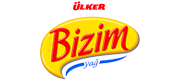 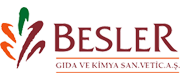 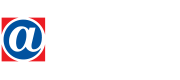 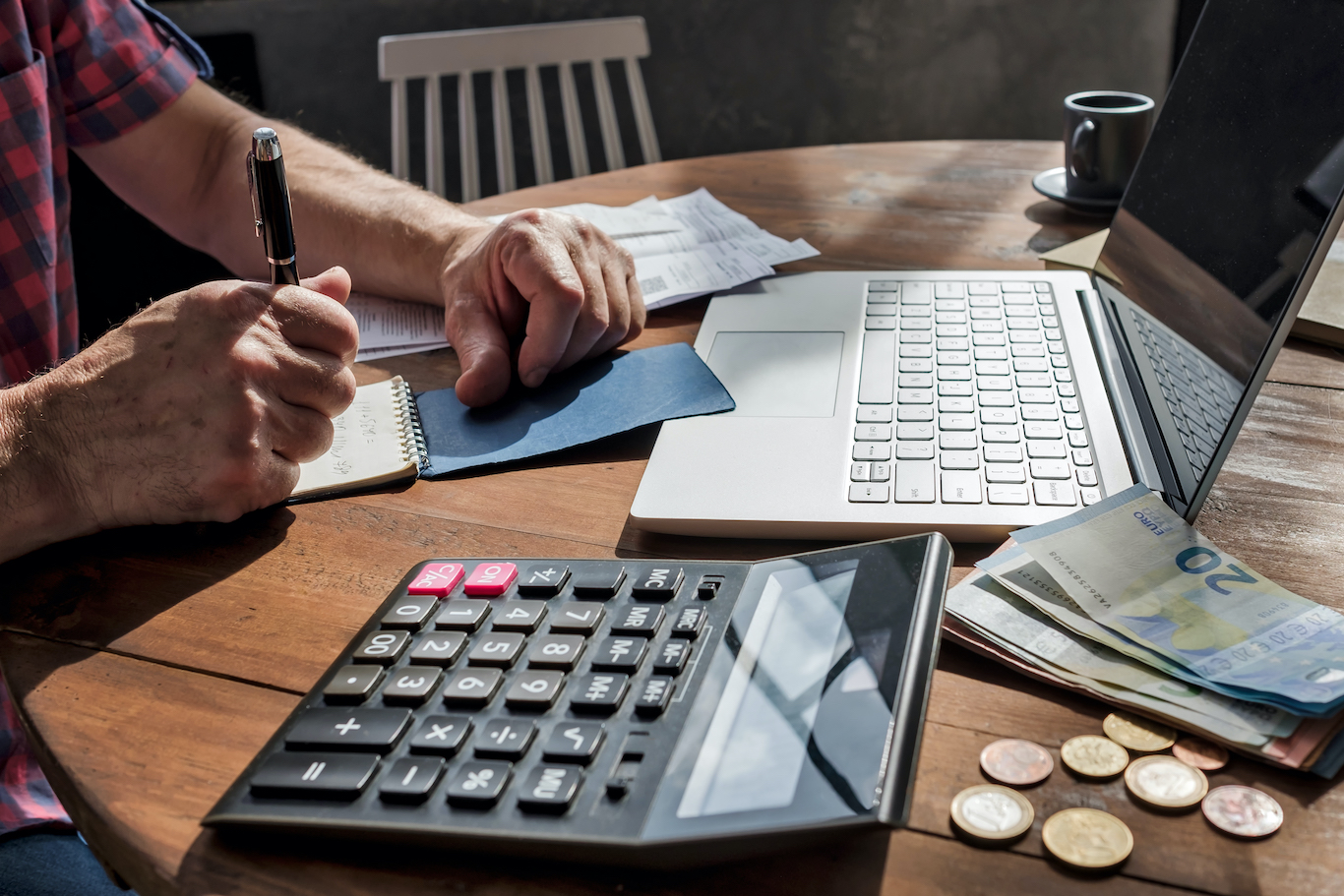 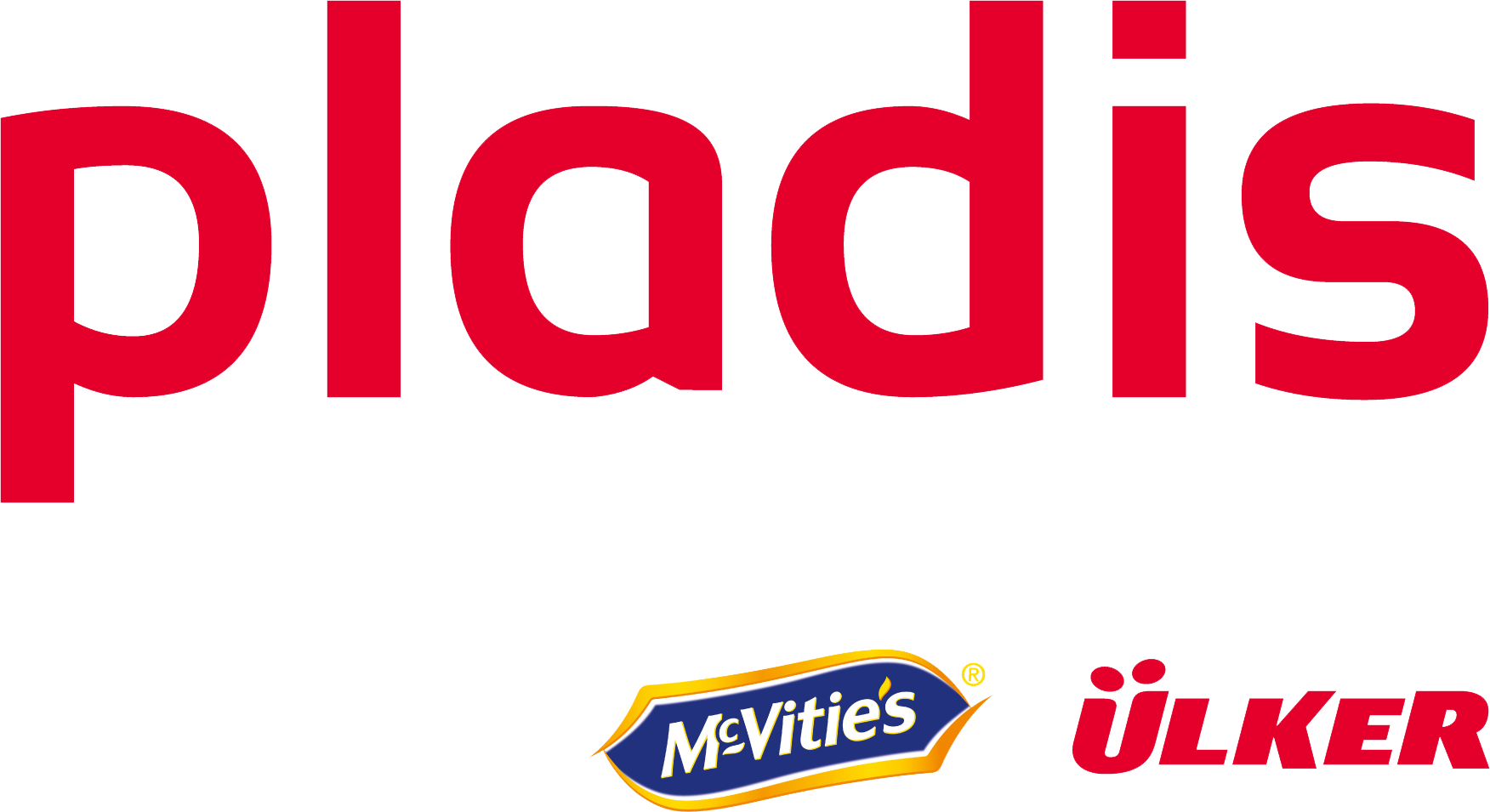 pladis Global Case Study
Case Study
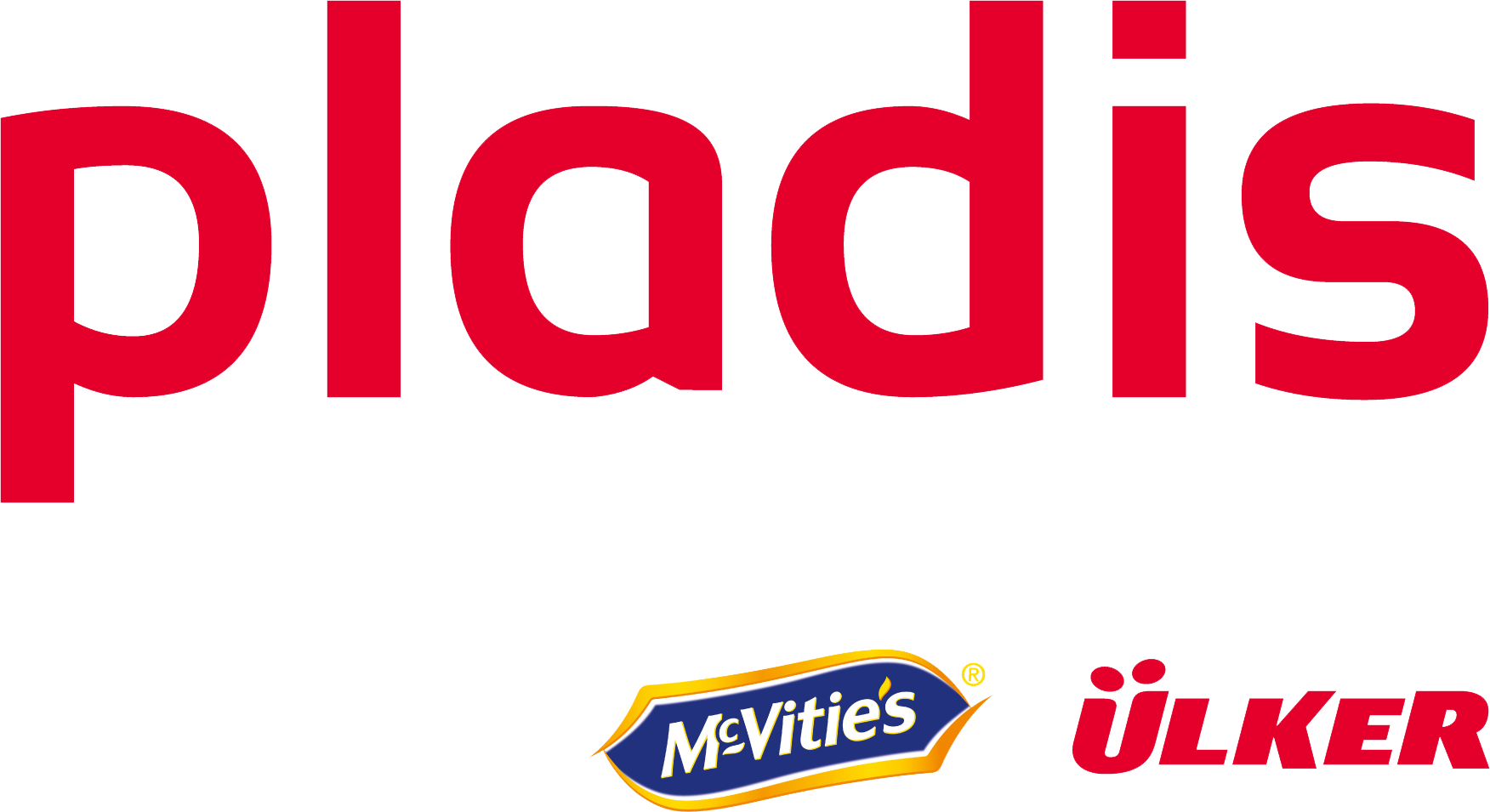 WorkRunner’s global experience
helped us to manage our global projects easier
with our teams in UK, US and Europe.
Ali Sencan - pladis GlobalWorkRunner G2 Review
Case Study
6 Regions, Single Platform
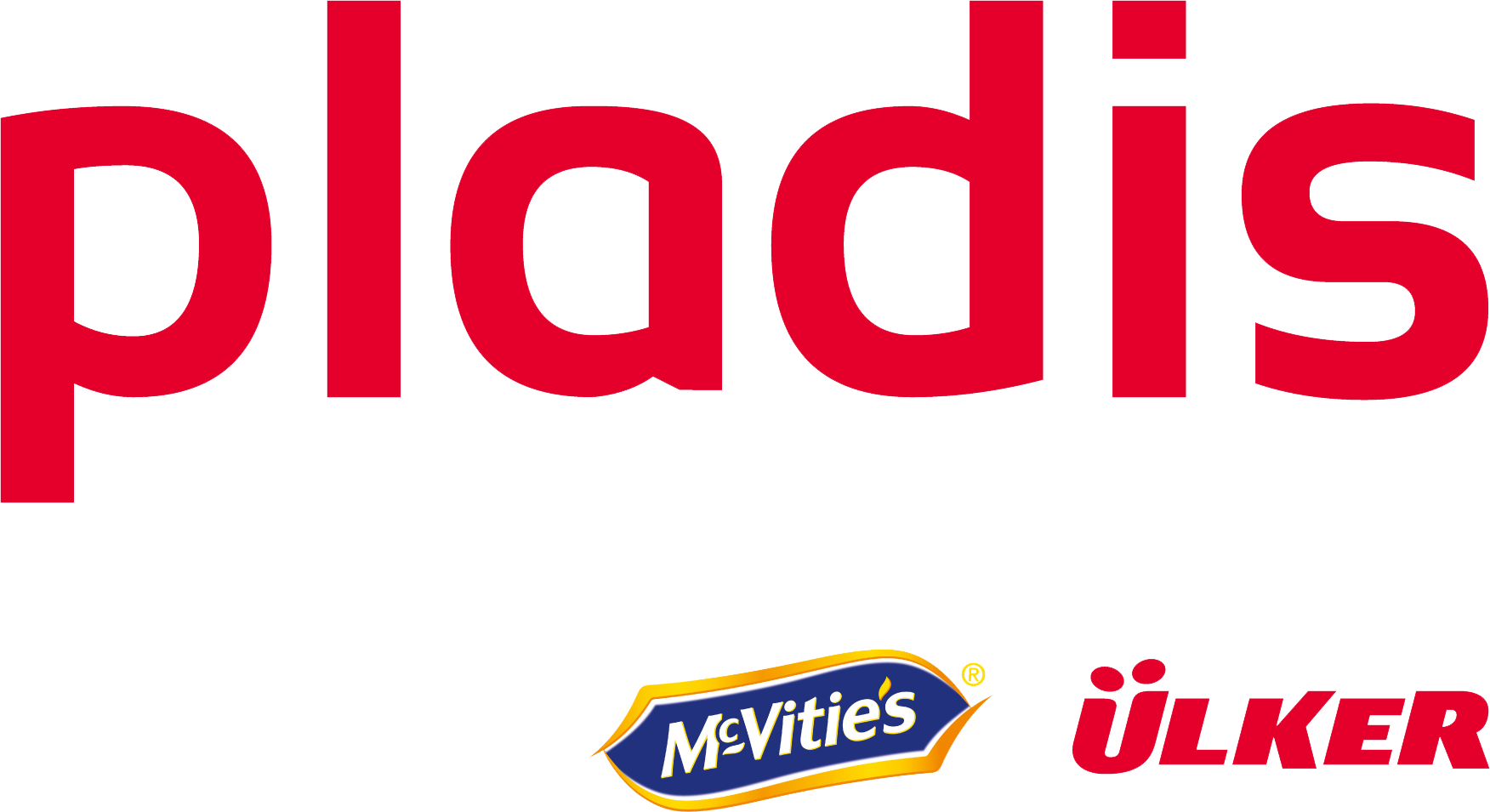 Multiple Applications on Workrunner
Innovation processes were executed on multiple applications in a distributed manner by separate subsidiaries in 15 different countries in 6 regions.

All this distributed network is now unified on WorkRunner.

United Kingdom & Ireland
Turkey, Romania & Central Asia
Middle East & North Africa
North America
Europe
Emerging Markets
Case Study
Efficient Use of Resources
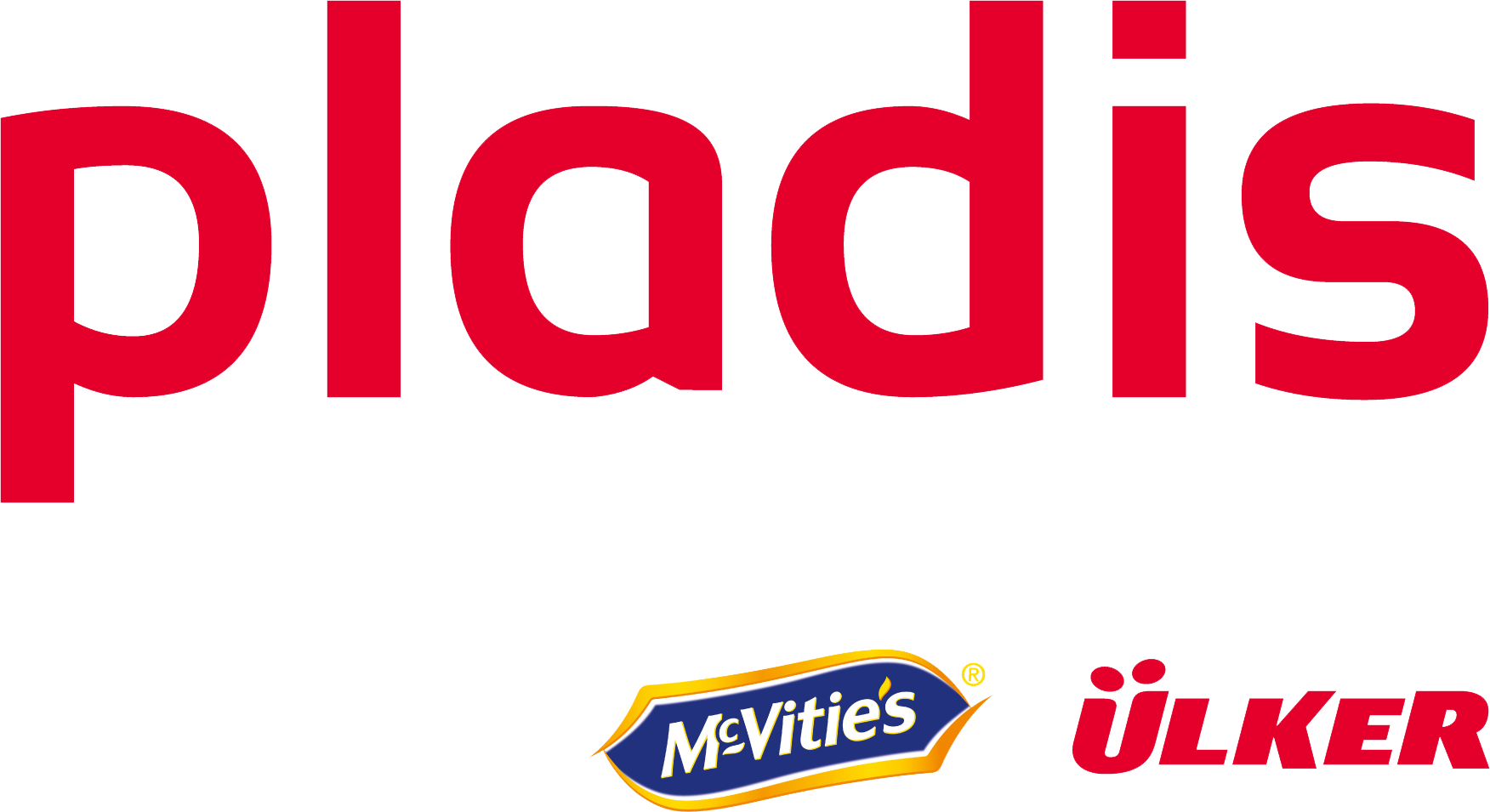 Better Management of Resources
“Cancellation of the innovation projects by gatekeepers for valid reasons at different stages, saves invaluable time & resources that would otherwise be wasted unnecessarily."
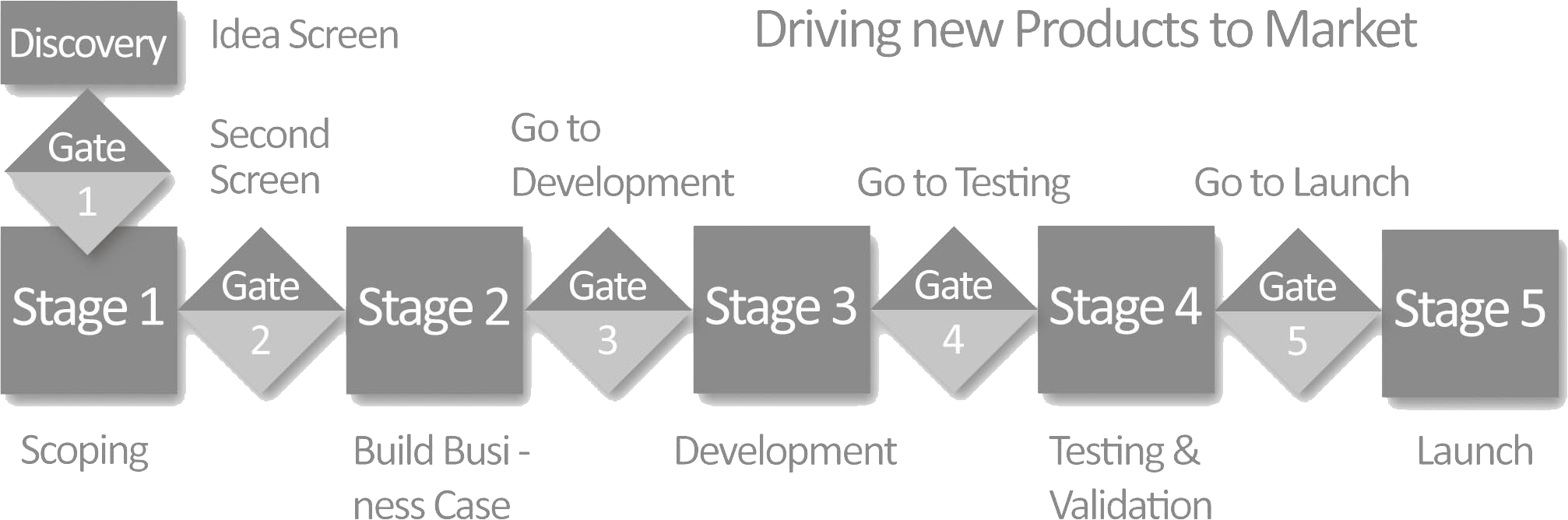 Case Study
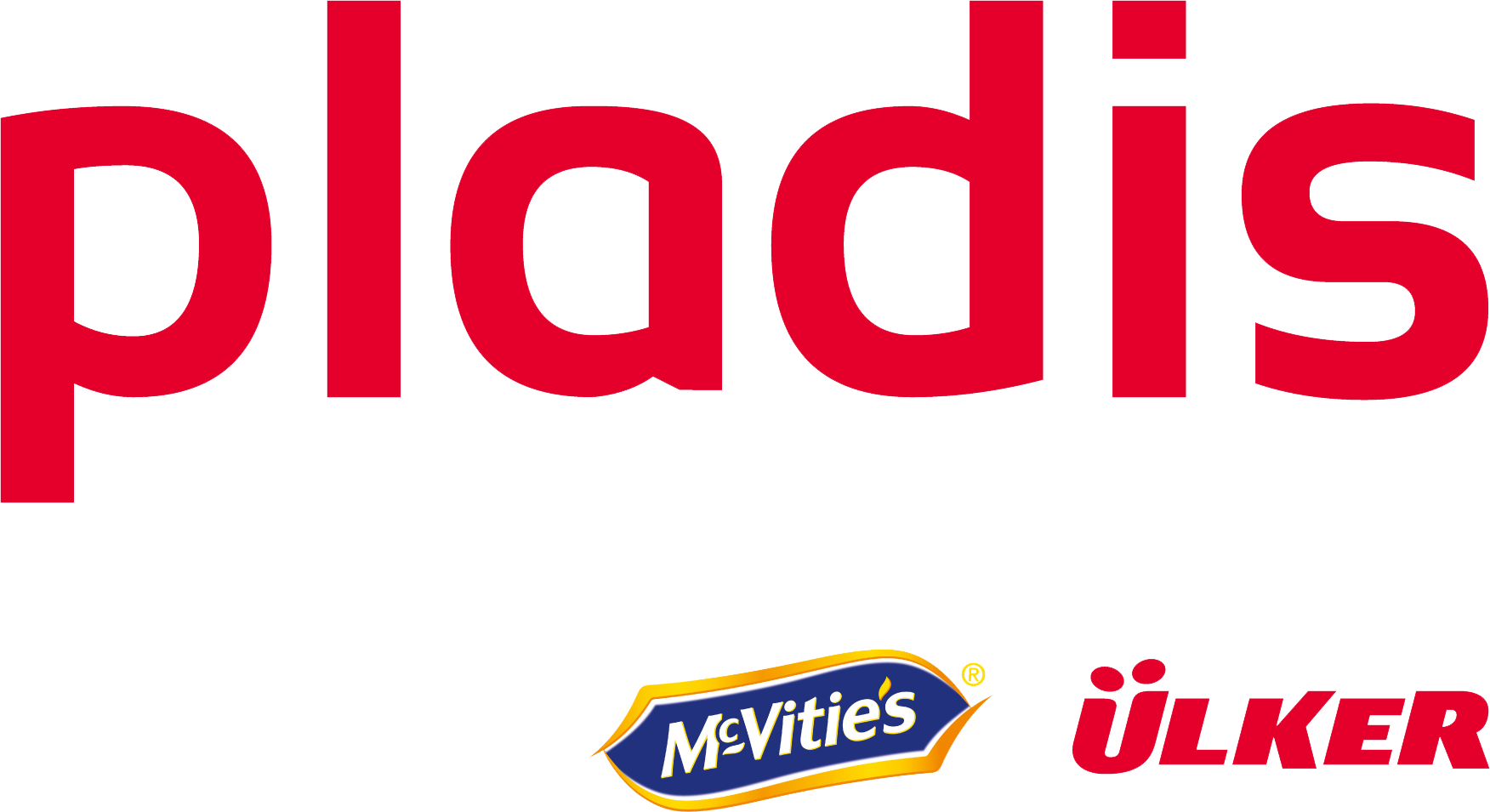 Target in-Store Date
Projects are
CompletedOn-time
Target in-Store Date
Projects completed on-time
“95% of projects are delivered on target in-store dates and product launches are made on time.This enables the smooth running of the projects and preventing market opportunity losses.”
Market opportunitiesare not missed
Case Study
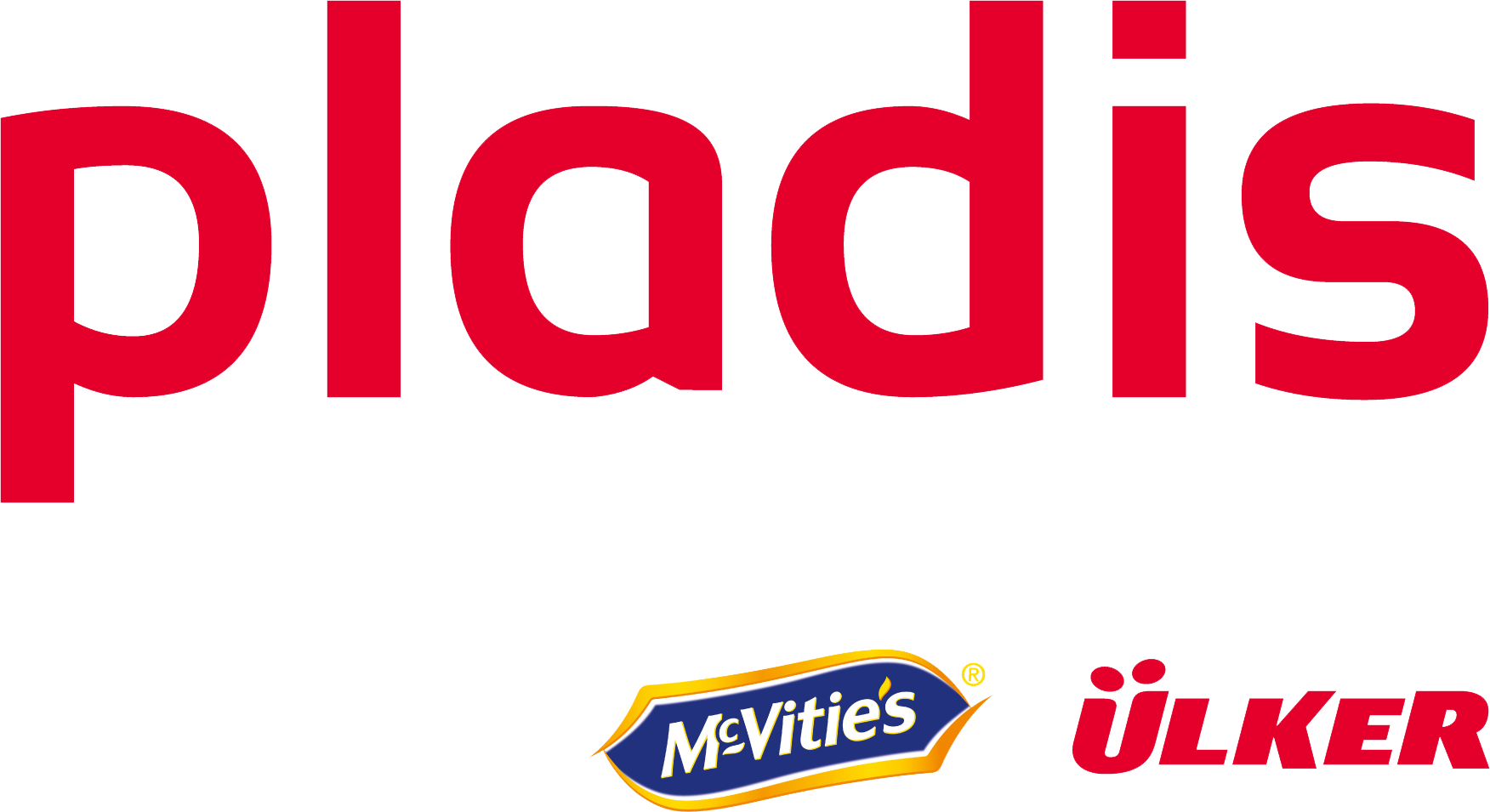 More than 2,000 projects have been managed
with clear visibility & transparency 
on WorkRunner in the last 3 years.
18
Case Study
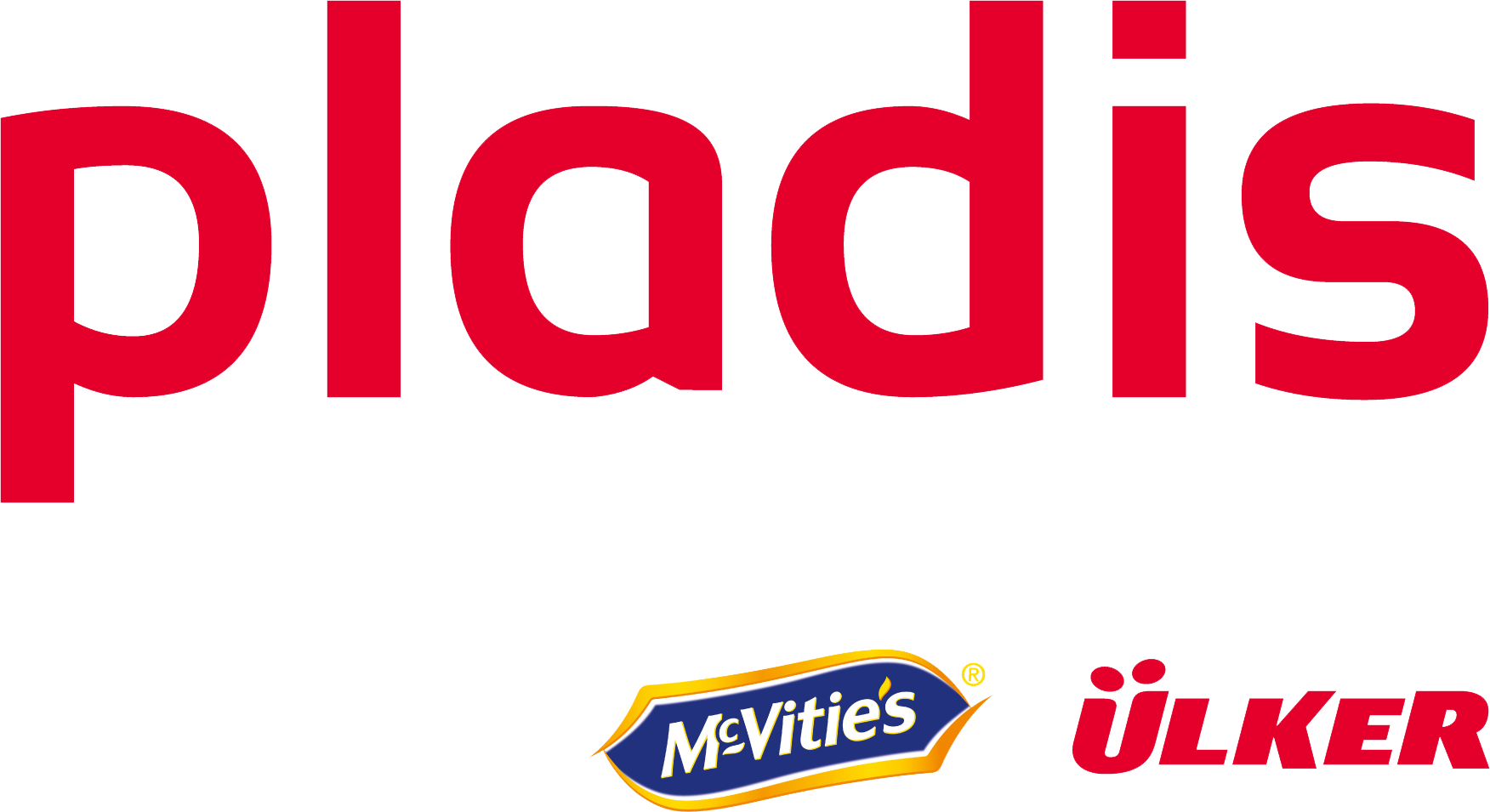 Return on Investment
Return 
on Investment
WorkRunner Returns
“In this case,

£ 190 M  total budget of the projects
3% savings on costs with WorkRunner
£ 5 M  annual benefit is generated.”

WorkRunner returns more than 50 times on initial investment.
WorkRunner RoI
.
Thanks.
Questions?
Get in
touch
Contact Information
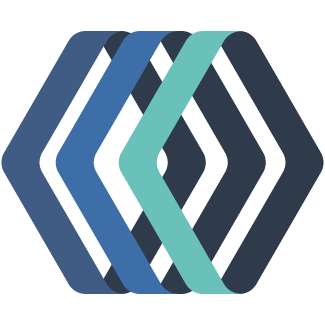 4048 Lick Mill Blvd, Santa Clara, CA
+1 650 206 2368
Stagest
sales@workrunner.io
Product LifecycleManagement Platform
www.workrunner.io
Visit Us